BY YUSHEN
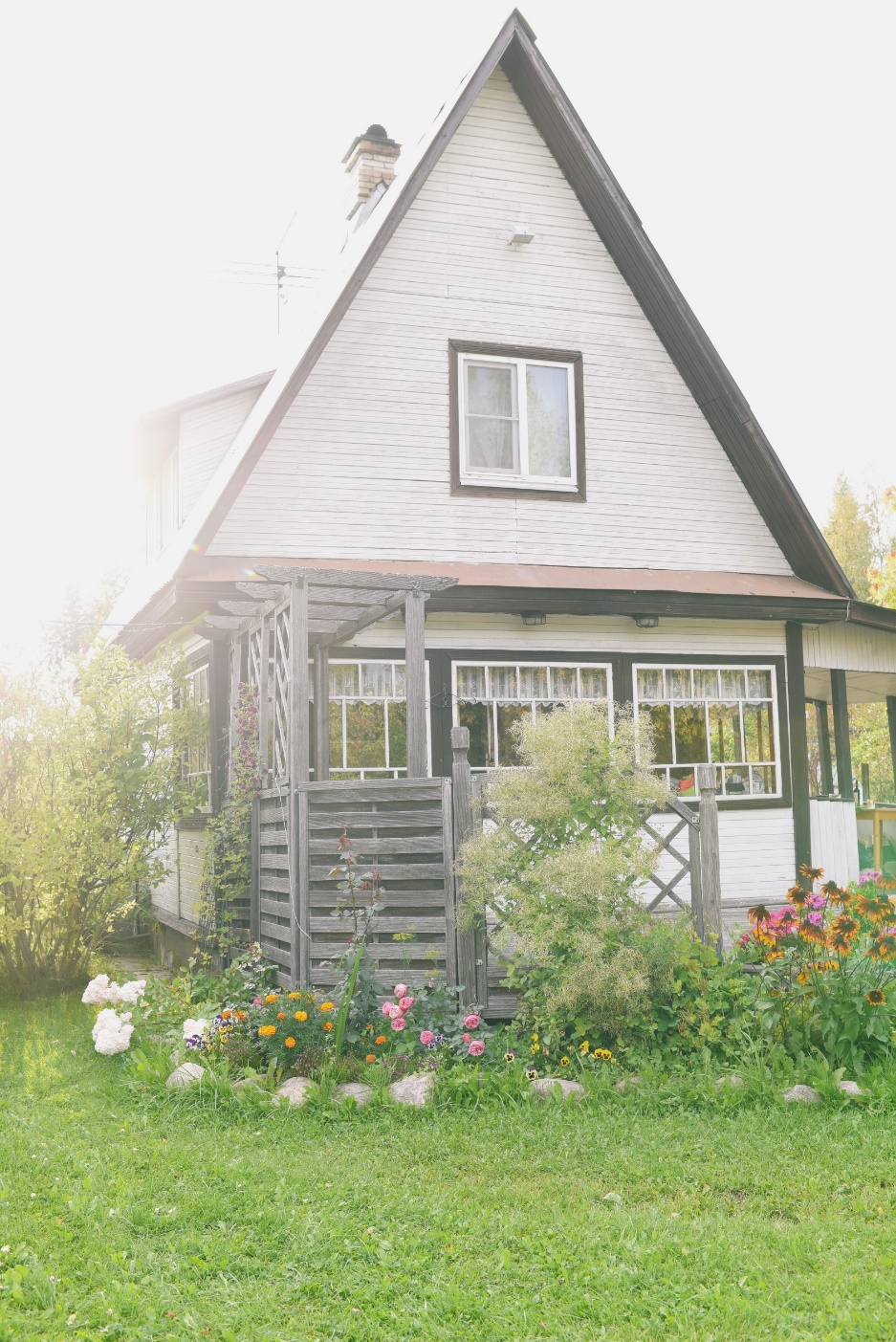 语文园地（二）
语文精品课件 四年级下册
授课老师：某某
授课时间：20XX
交流平台
读一读，想一想。
遇到不懂的问题，应该怎样解决呢？
我通常会联系上下文，并结合生活经验来解决问题。
    查资料可以帮助我们理解不懂的问题。如，为什么“从那块琥珀，我们可以推测发生在几万年前的故事的详细情形”？我查资料知道了琥珀的形成需要几万年。
    我是请教别人后知道的。
交流平台
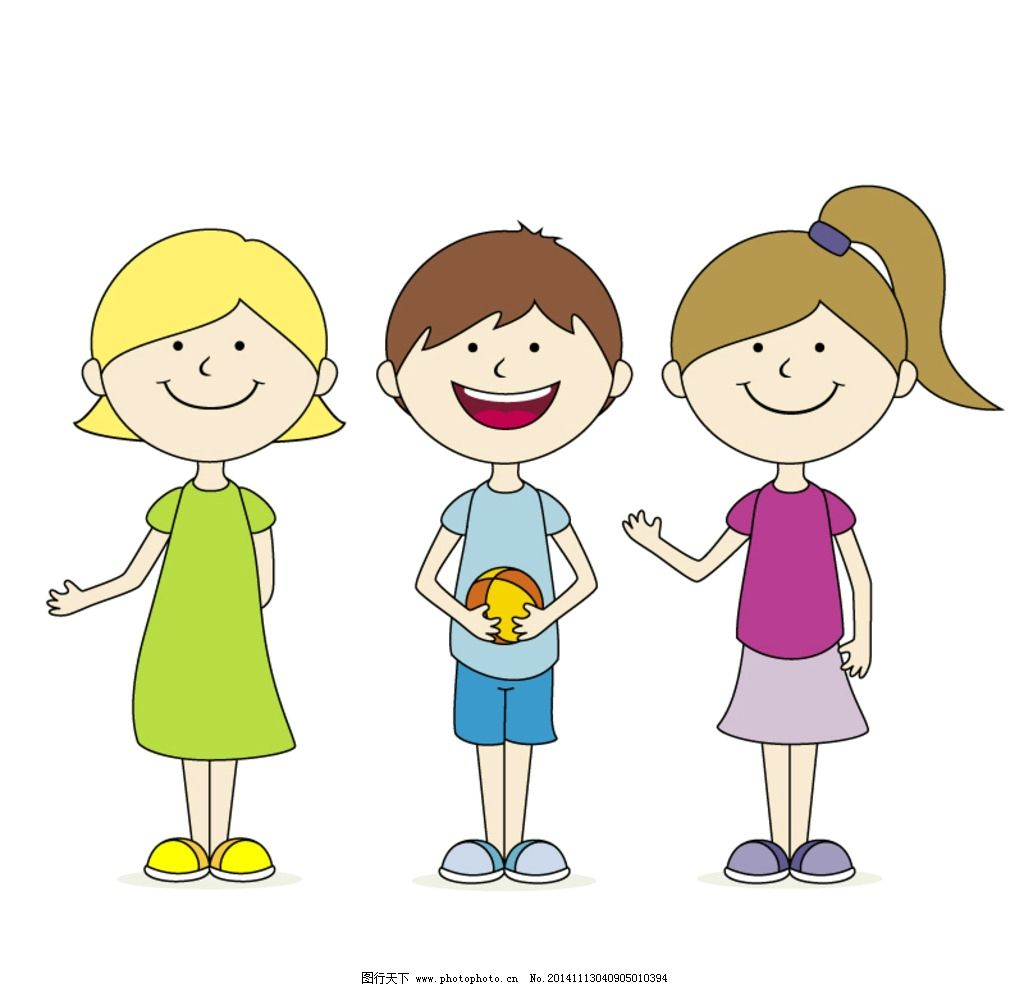 读了小朋友的话，你明白了什么？
读了这三个小朋友的话，我发现他们从不同的角度交流了“遇到不懂的问题，应该怎样解决的”方法。第一个小朋友是从联系上下文和生活经验来谈的；第二个小朋友以《琥珀》为例，从查阅资料这方面来谈的；第三个小朋友从请教别人这方面来谈的。
交流平台
说一说，学一学。
我们还可以从文章中多次重复的句子，或重点语句里寻找答案。
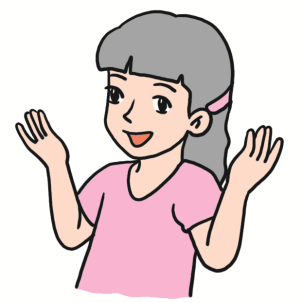 有些文章里面的插图也会告诉我们很多信息，还可以从插图中寻找答案。
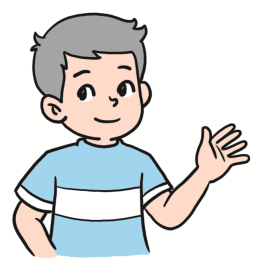 识字加油站
bīn             jí             xián        zhào        tíng       yù
   


      zhǒng        jiē            zhǐ         gǒng       zhèng      liú
宾    吉    咸   兆   廷   予  
  
肿    阶    趾   巩   政   浏
减一减
识字加油站
洁净—吉利
海滨—宾馆
减少—咸菜
挑战—预兆
挺拔—宫廷
预报—赠予
加一加
识字加油站
中间—肿胀
介意—台阶
停止—脚趾
平凡—巩固
正确—政府
姓刘—浏览
练一练
识字加油站
bīn       gǒng       liú       zhèng       zhǐ
浏        宾        巩      趾       政
识字加油站
说一说
同学们，这样的汉字你还知道哪些？
正确—角度  
俄国—我们
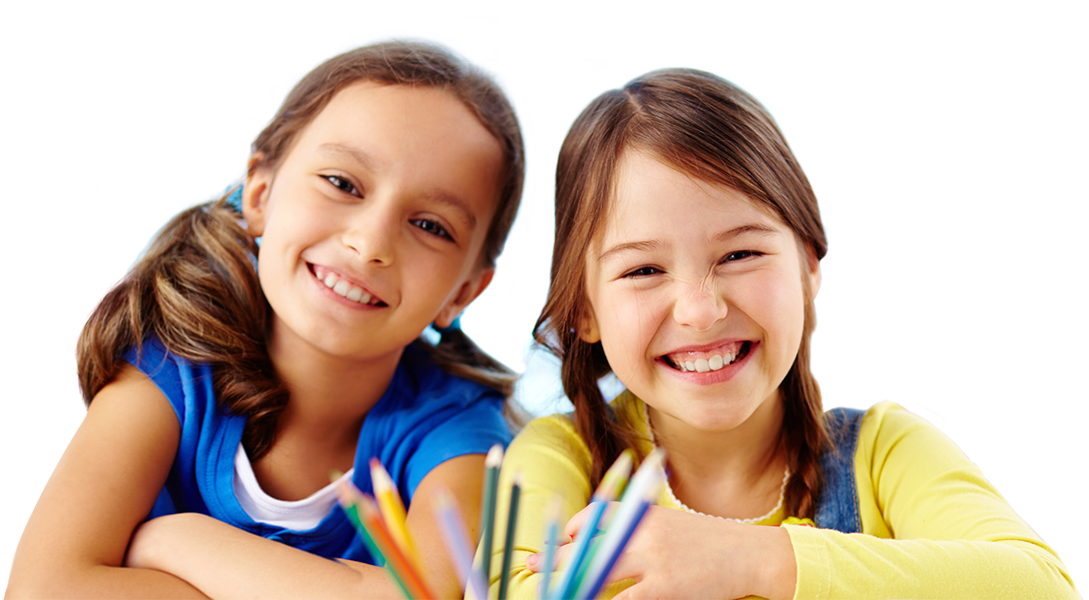 词句段运用
下面这些词语，有的是近年新出现的，有的在原有含义的基础上有了新的含义。选一两个你知道的，和同学交流。
云技术
桌面
窗口
多媒体
克隆
潜水
我的发现
词句段运用
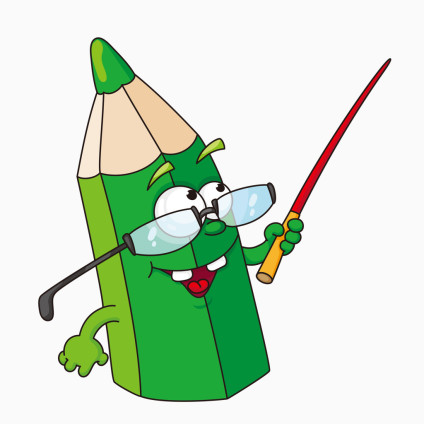 近年新出现的词有：云技术、多媒体、互联网、克隆。在原有含义的基础上有了新的含义的词有：桌面、窗口、潜水。
词句段运用
云技术：指在广域网或局域网内将硬件、软件、网络等系列资源统
        一起来，实现数据的计算、储存、处理和共享的一种托管
        技术。
多媒体：可用计算机处理的多种信息载体的统称，包括文本、声
        音、图形、动画、图像、视频等。
克隆：指生物体通过体细胞进行的无性繁殖，以及由无性繁殖形
      成的基因型完全相同的后代个体组成的种群。
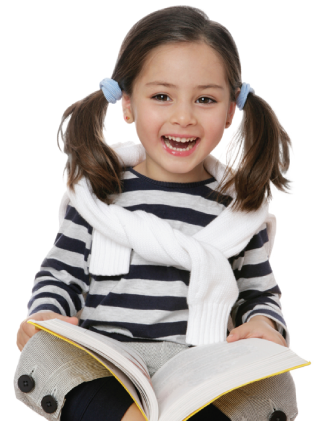 词句段运用
桌面：原有含义是桌子上用来放东西的平面。新含义是进入计算机
      的视窗操作系统平台时，显示器上显示的背景。
窗口：原含义是窗户或窗户跟前。新含义是指计算机操作系统中的
      窗口应用程序，包括文档窗口和对话框。
潜水：原含义是指在水面以下活动。新含义是指天天在论坛里呆
      着，但是不发帖，只看帖子、而且注意论坛日常事务的人。
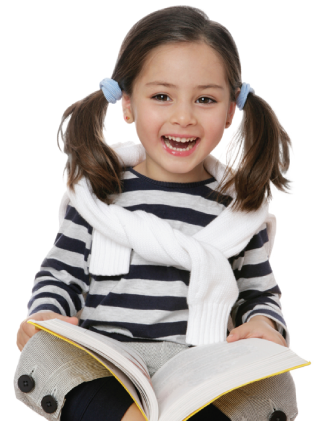 练一练
词句段运用
选择合适的词语填在下面的横线上。
（1）你快点把电脑             清理干净。
（2）群主发话了：               的同志们也要冒个泡才行。
桌面
潜水
词句段运用
近年新出现的词有：楼盘、炒作、粉丝、菜鸟、绿色食品等。在原有含义的基础上有了新含义的词语有：菜单、病毒、防火墙、土豪、充电、接轨、登陆等。
同学们，新出现的词语你还积累了哪些？
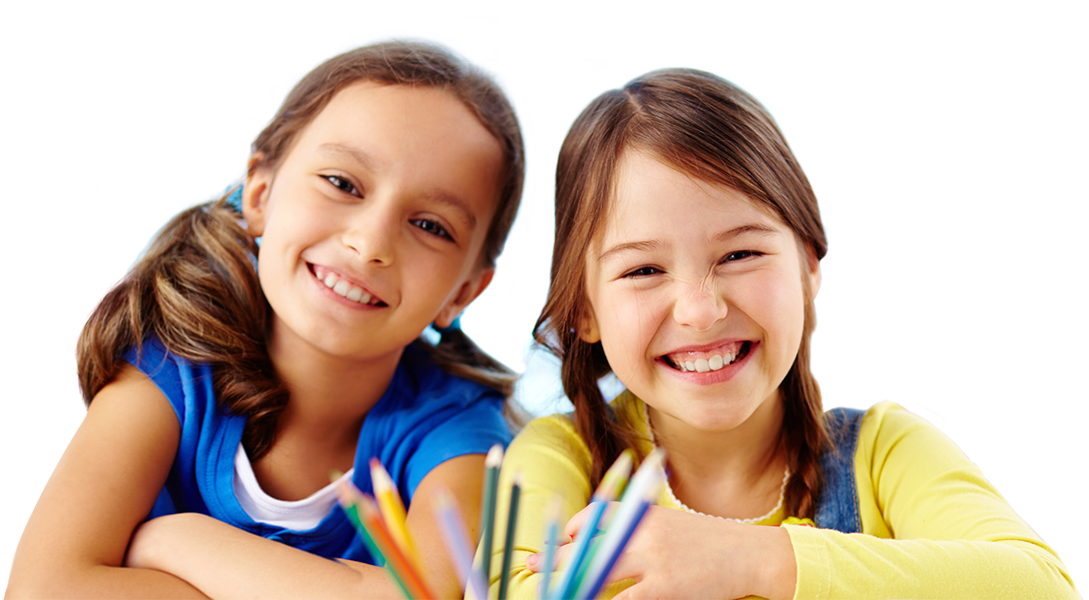 词句段运用
读句子，注意加点的部分，再照样子介绍一个事物。
地球上的第一种恐龙和狗一般大小，两条后腿粗壮有力，能够支撑起整个身体。
如果把直径为1纳米的小球放到乒乓球上，相当于把乒乓球放在地球上，可见纳米有多么小。
有一种叫作“碳纳米管”的神奇材料，比钢铁结实百倍。
·····
··········
······
词句段运用
读了这三个句子，我发现它们都是用作比较的说明方法介绍一个事物的。第一个句子把恐龙和狗作比较，说明恐龙的大小；第二个句子是把1纳米的小球放到乒乓球上和把乒乓球放在地球上作比较，说明1纳米很小；第三个句子是把碳纳米管和钢铁作比较，说明碳纳米管很结实。
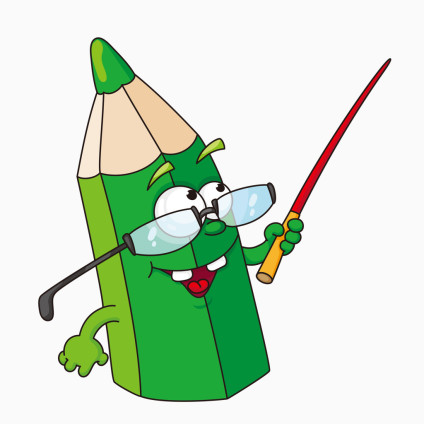 写一写
词句段运用
同茫茫宇宙相比，地球是渺小的，它只有这么大，不会再长大。
对人类来讲，地球是庞然大物，但对茫茫宇宙来说，地球像一粒沙般微不足道。
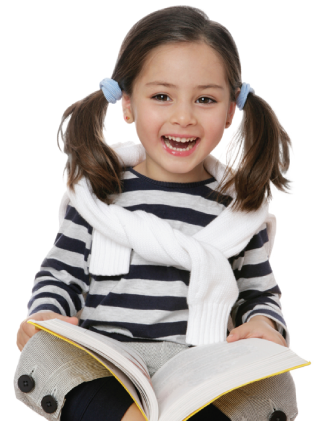 BY YUSHEN
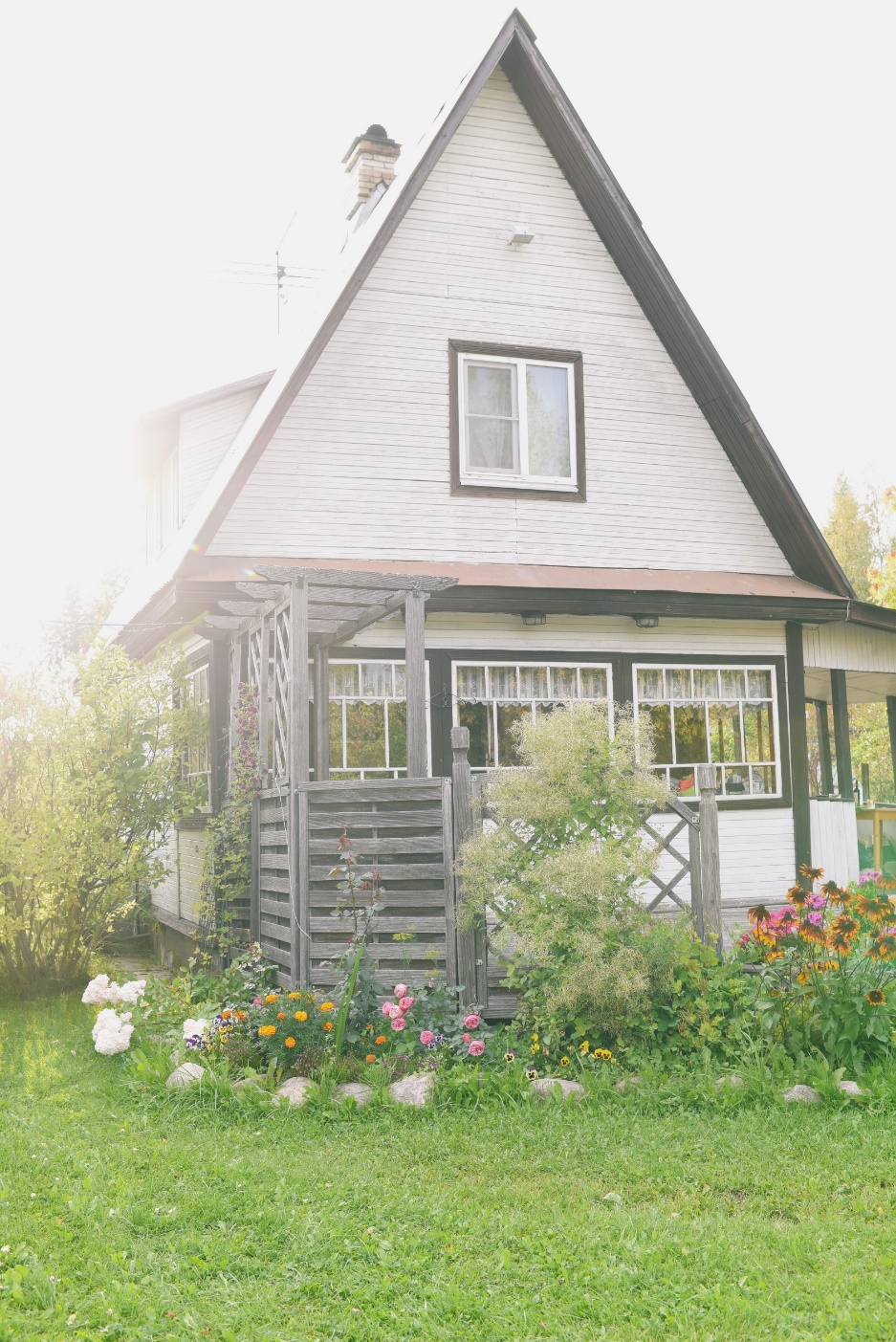 谢谢各位倾听！
语文精品课件 四年级下册
授课老师：某某
授课时间：20XX